Game-Based Learning through Baamboozle
Contents
IF WE TEACH TODAY’S STUDENTS, WHAT WE TAUGHT YESTERDAY’S, WE ROB THEM OF TOMORROW

					John Dewey
Game-Based Learning
Introduction
Game-Based Learning (GBL) is a type of gameplay that has:
Defined Learning Objectives and learning outcomes
Balance subject matter with Gameplay
Simulation to experience the learning that is to be used in real-world situations
Components
Gameplay
Learning Objectives
Game Mechanics
Feedback & Assessment
Adaptivity & Personalization
Analytics and Data
Merits
Increased Engagement & Motivation
Active Learning
Collaboration and Social Learning
Merits
Immediate Feedback & Reinforcement
Personalized Learning
Skill Transfer
Things to Keep in Mind
Technical Infrastructure
Classroom Management
Alignment with Learning Objectives
Instructional Design
Assessment and Evaluation
Collaboration and Feedback
Differentiated Learning
Facilitation and Guidance
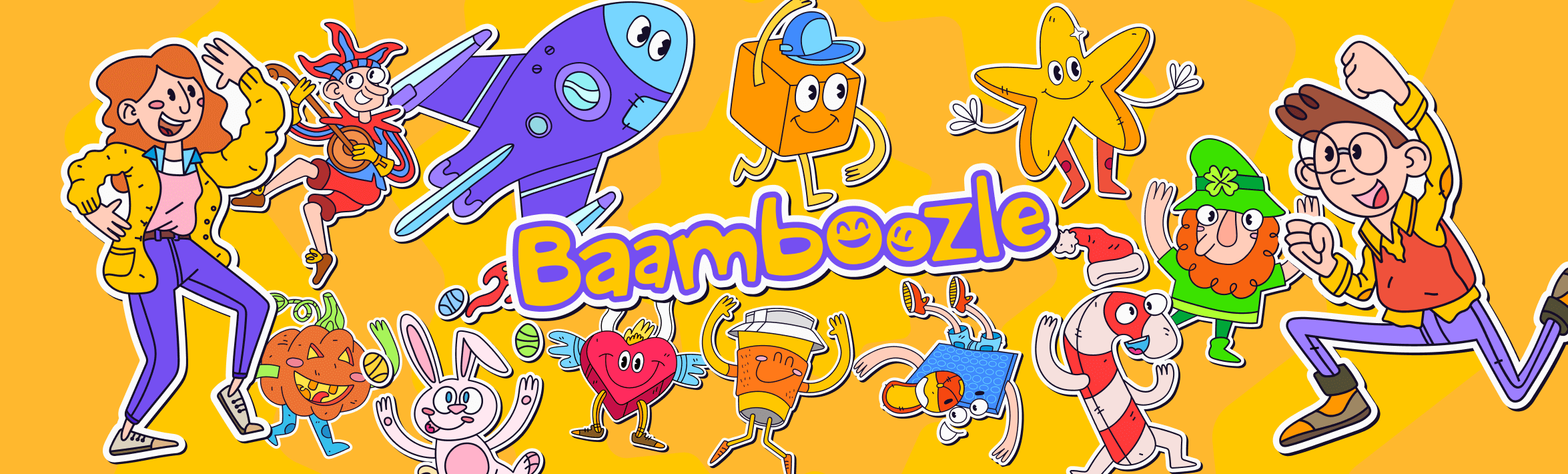 https://www.baamboozle.com/
Thanks!
Do you have any questions?
mohdsuhail.scert@delhi.gov.in, suhaildietrkp@gmail.com 
+91 9871165262
Dr. Mohd. Suhail
Assistant Professor
SCERT, Delhi